22nd Iranian Inorganic Chemistry Conference
August 23-25, 2023, University of Kurdistan, Sanandaj, Iran
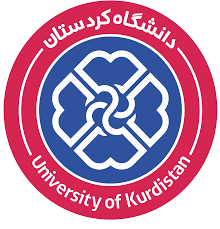 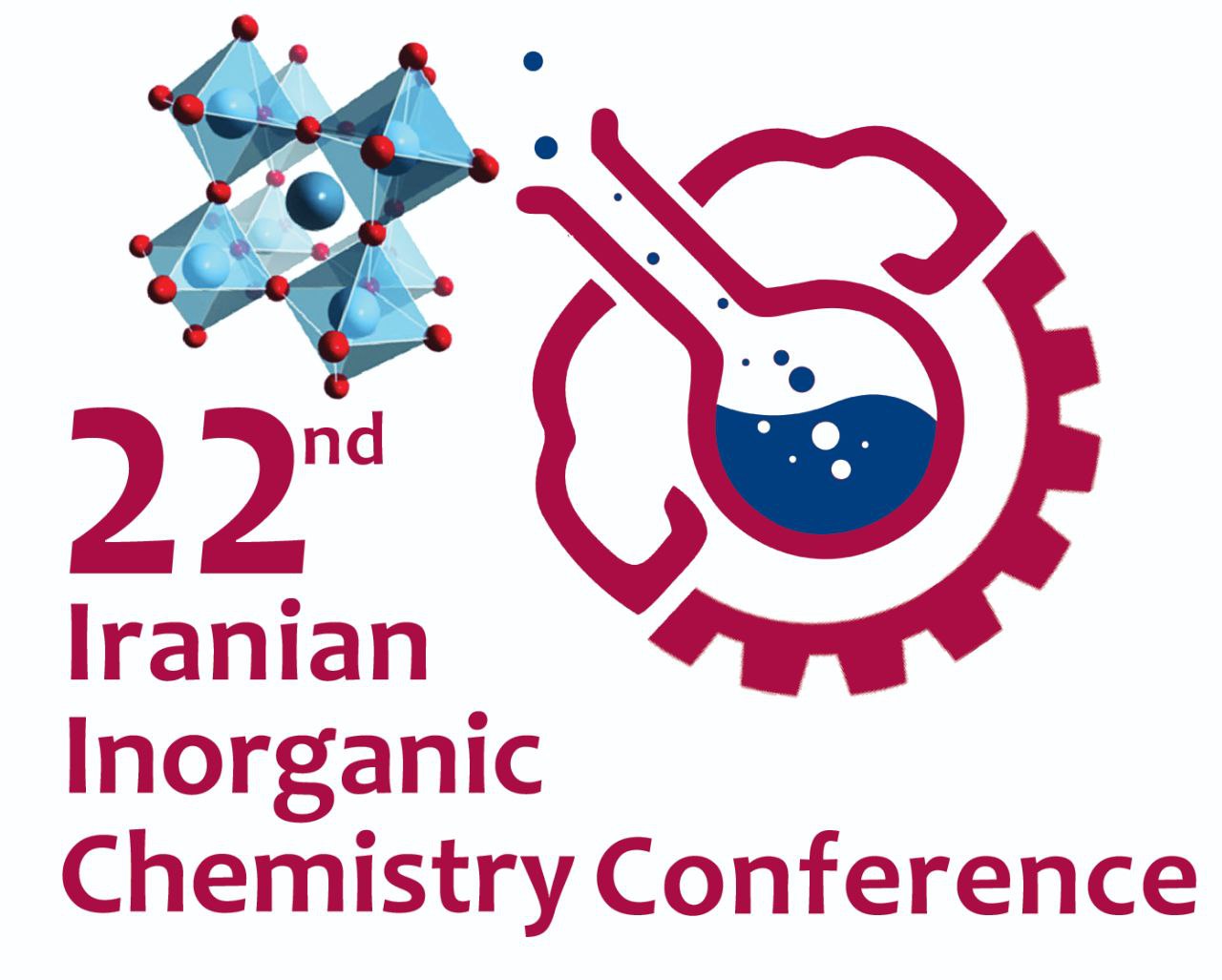 Title: Times New Roman 36, Bold, at center 
Full Name,a Full Nameb and Full Name*
Author list: Times New Roman  32,  bold. Underline presenter of  the article
aDepartment of --------, Faculty of --------, University name, City, Country
bDepartment of --------, Faculty of --------, University name, City, Country
* E-mail: example@example.com (Times New Roman size; 28 and italic, central)
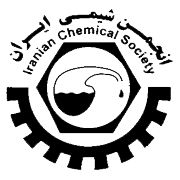 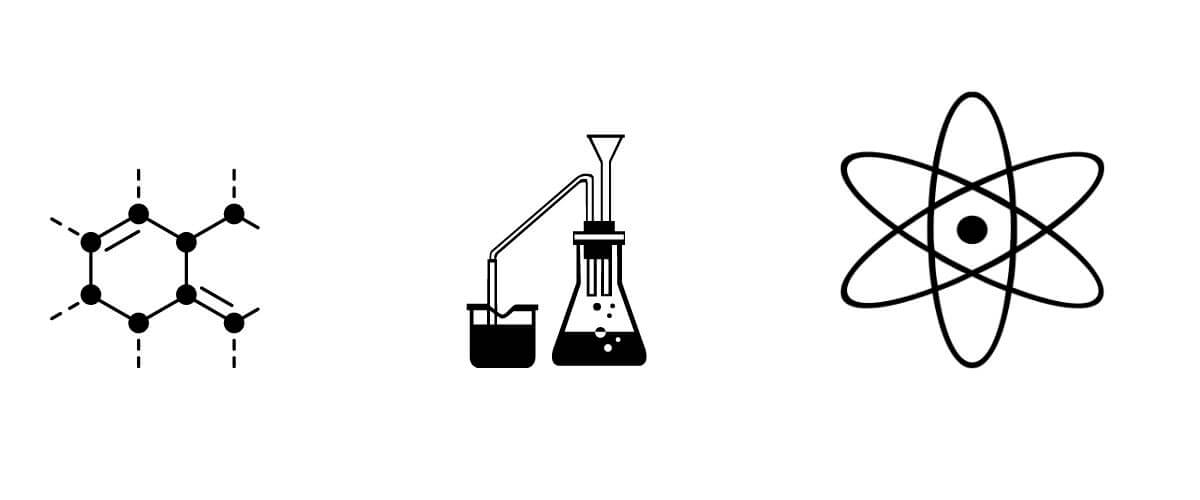 Introduction
Add Text here........
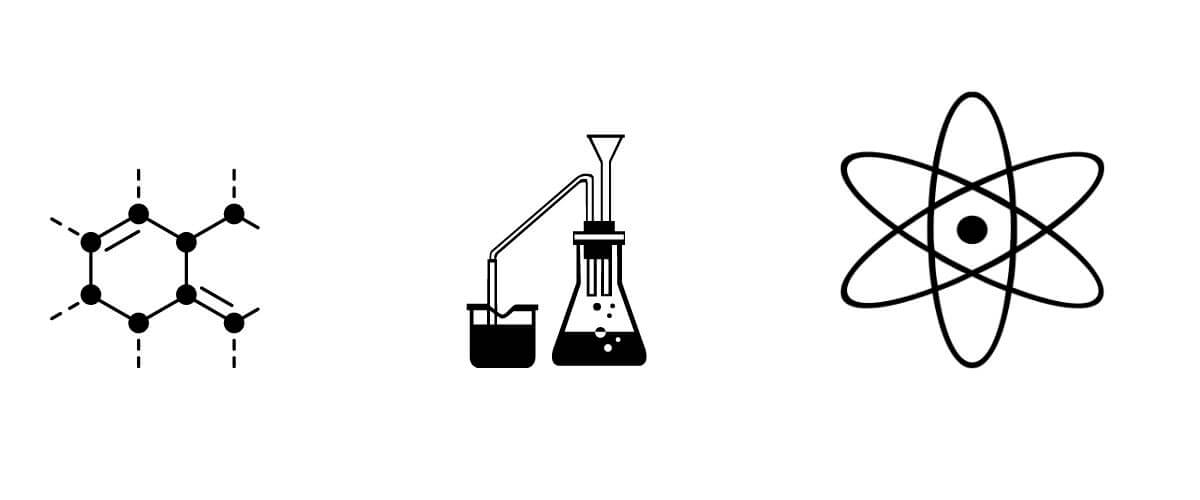 Experimental
Add Text here........
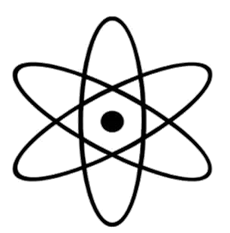 Conclusion
Add Text here........
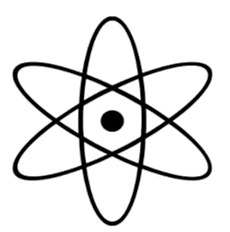 Results and discussion
Add Text here........
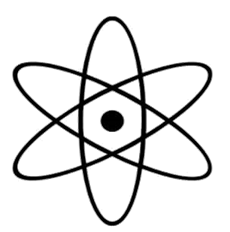 References
Add Text here........